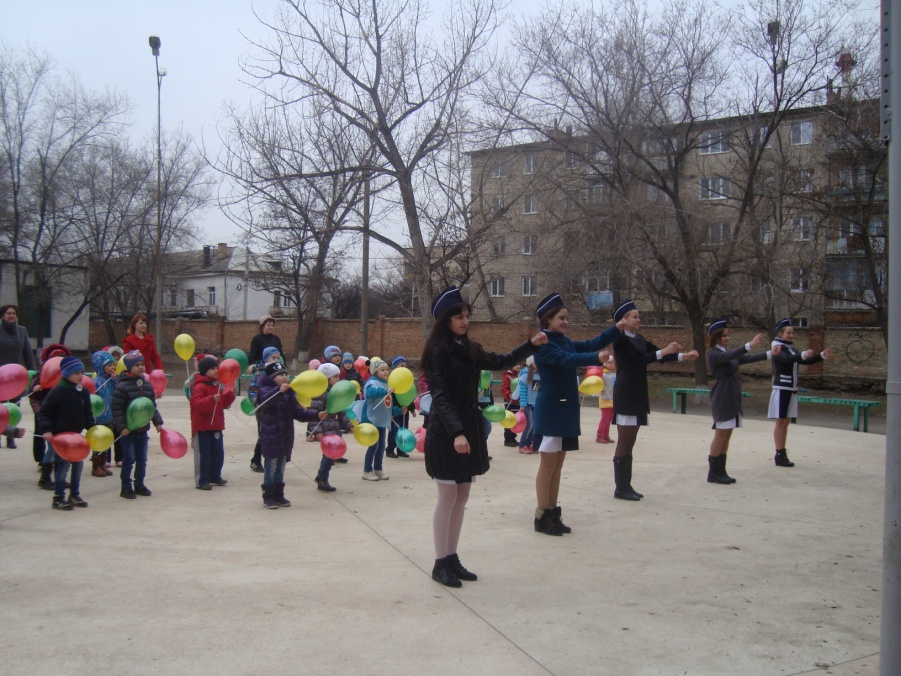 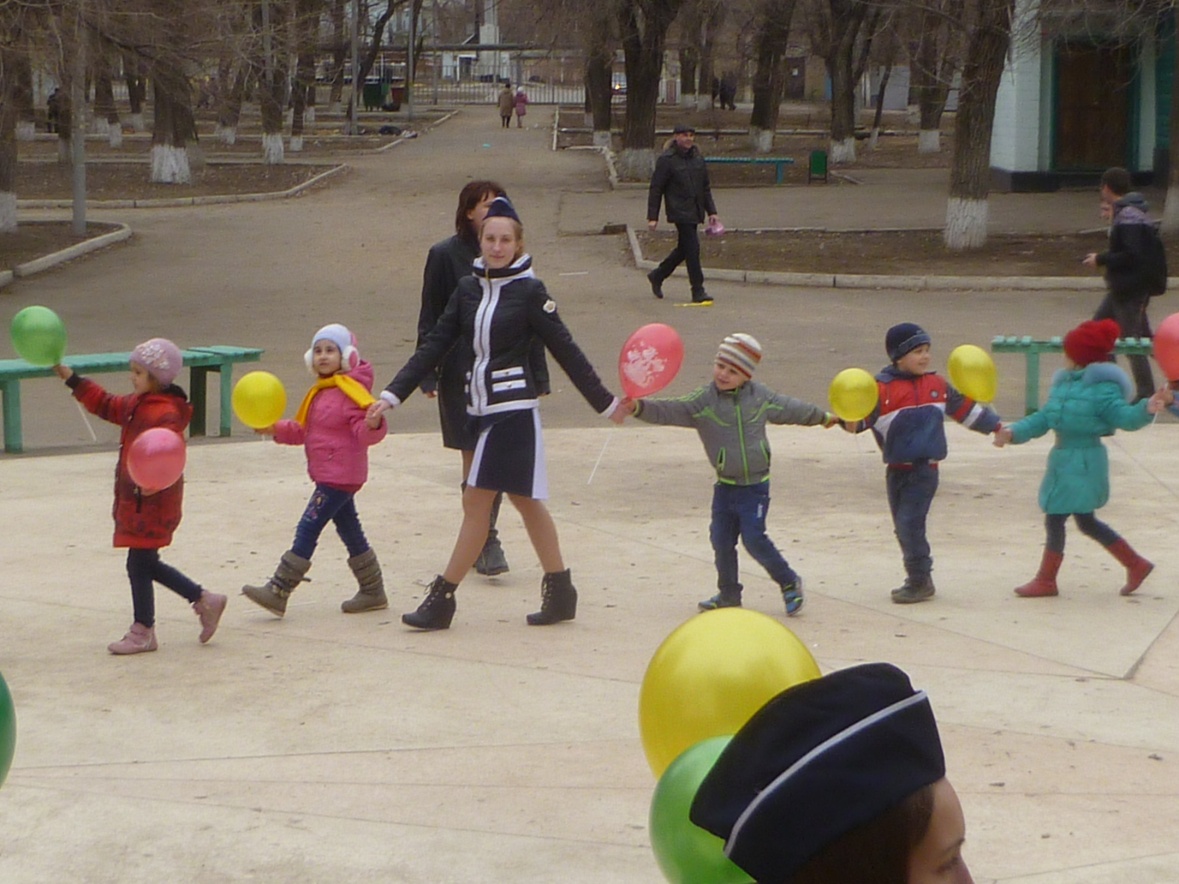 Флешмоб по безопасности дорожного движения
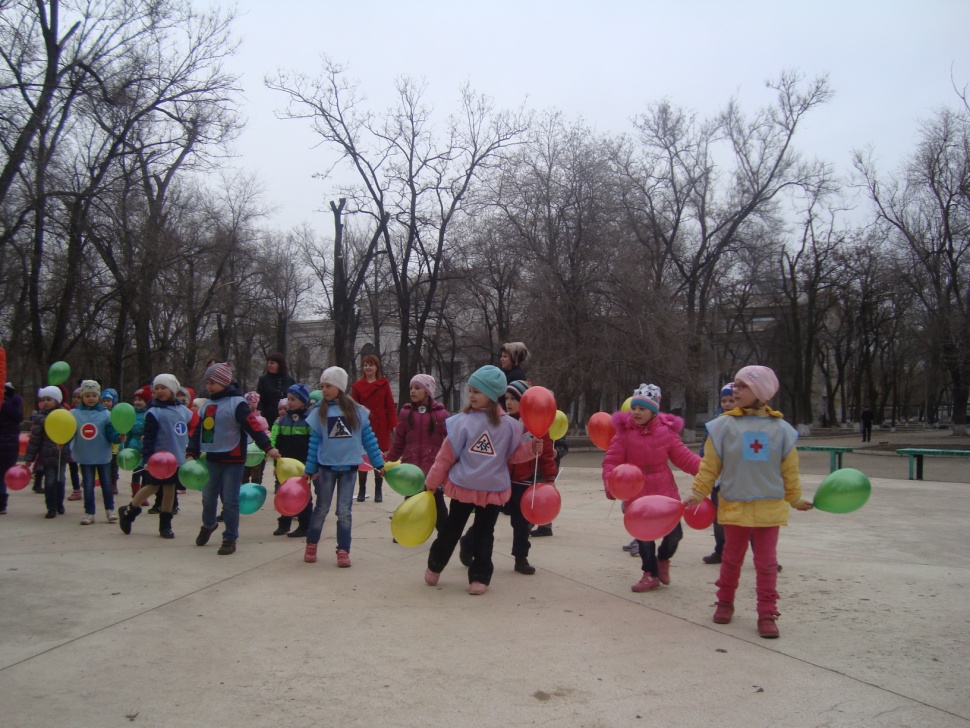 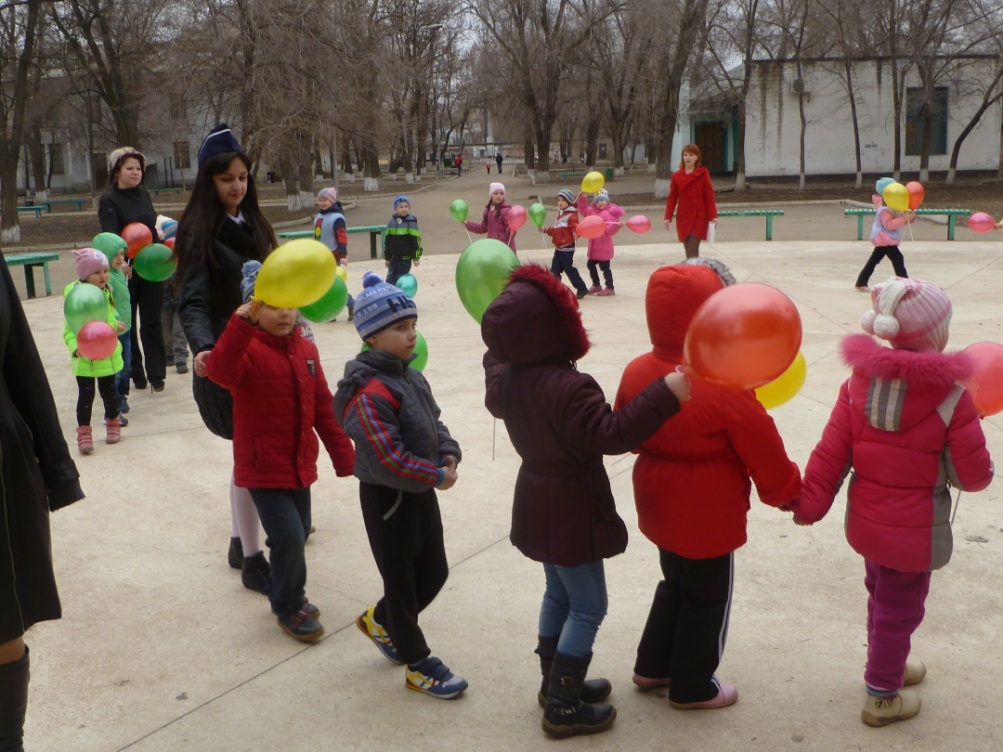